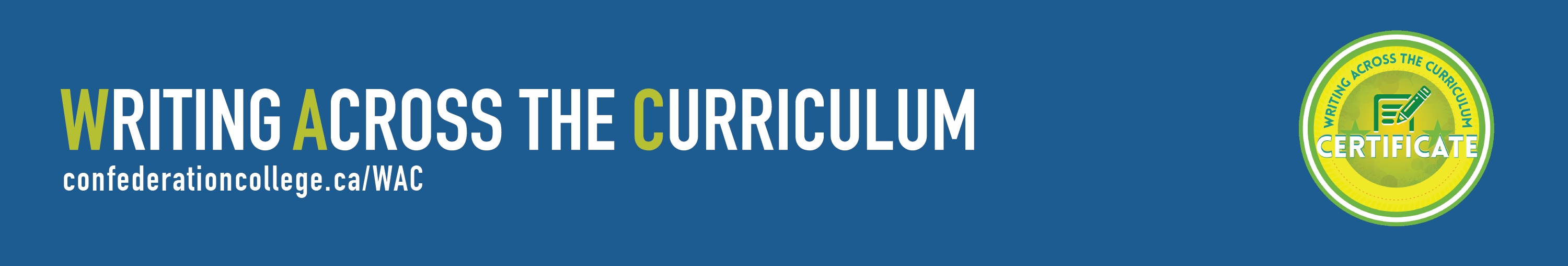 Effective Assignment Design
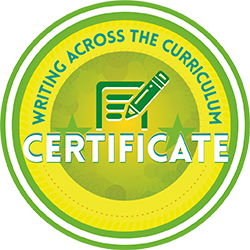 Focus on: Scaffolding
All following information taken from: DiPietro, C., Janes, D. & Brancato, E.  (2014). Including Writing in Your Course: A Toolkit for OCADU Faculty. Retrieved from http://www.ocadu.ca/Assets/content/teaching-learning/WLC/WAC/Including+Writing+in+Your+Course-A+Toolkit+for+OCADU+Faculty.pdf
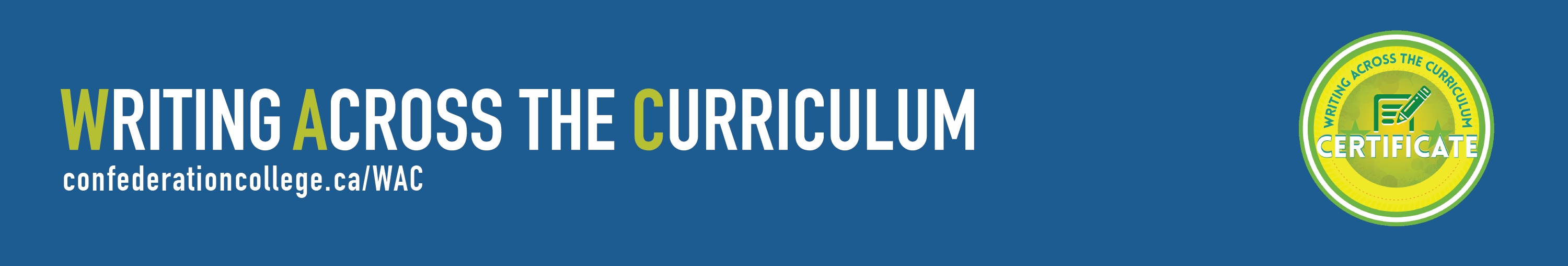 Thoughtfully designed assignments help students by offering them opportunities to develop skills, use vocabulary, familiarize themselves with conventions, and apply new knowledge in guided and structured ways. 

These assignments help students understand how their work fits within the bigger picture of their learning in the course and program of study.
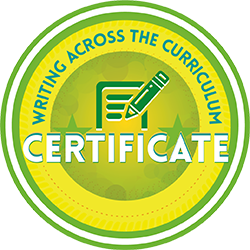 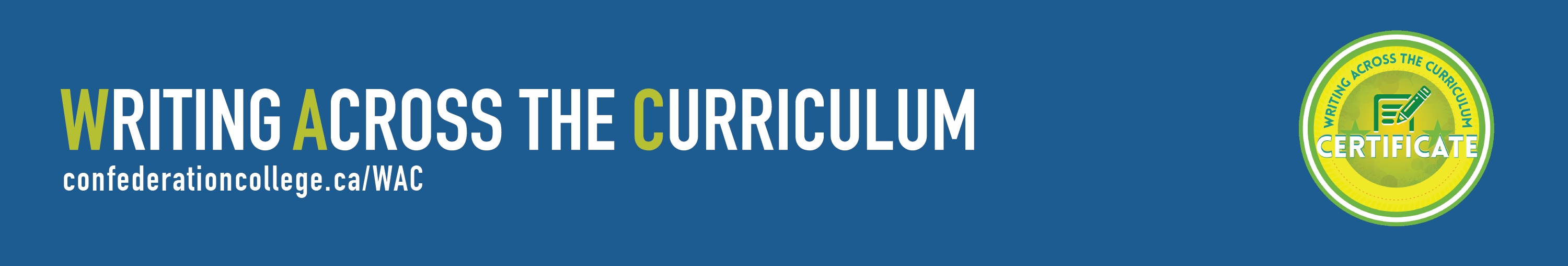 Blumberg (2009) states that “instructors can maximize student learning by viewing objectives as the unifying and driving force for teaching…When class activities follow course goals and objectives, the course is aligned” (p. 102-3).
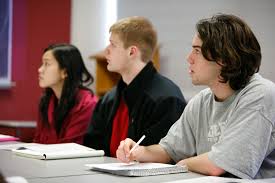 This is called constructive course alignment and means that all the assignments in a course clearly relate to the larger learning outcomes.
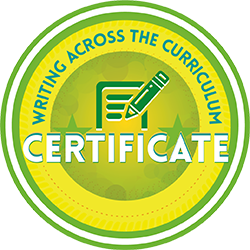 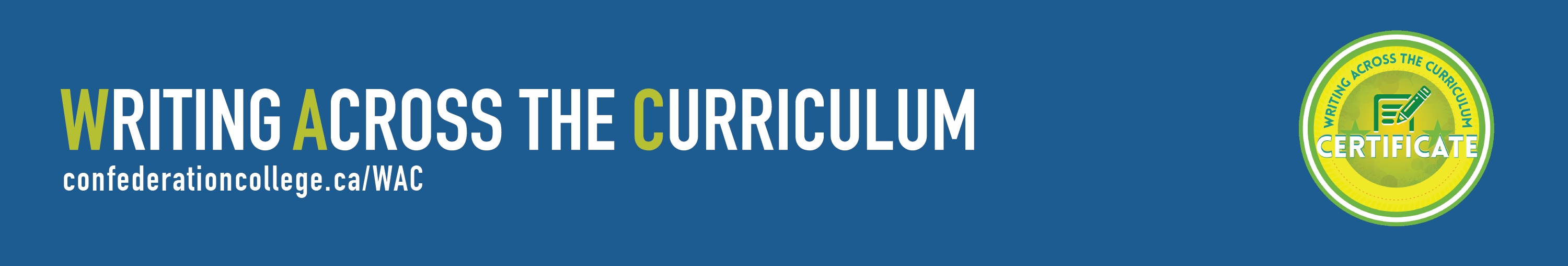 One strategy for designing assignments that are well-aligned with course outcomes is backwards design.
As well, in any effective assignment design, transparency and clarity must also be considered.
A useful resource is the downloadable book by Fink (2003) A self-directed guide to designing courses for significant learning https://www.deefinkandassociates.com/GuidetoCourseDesignAug05.pdf
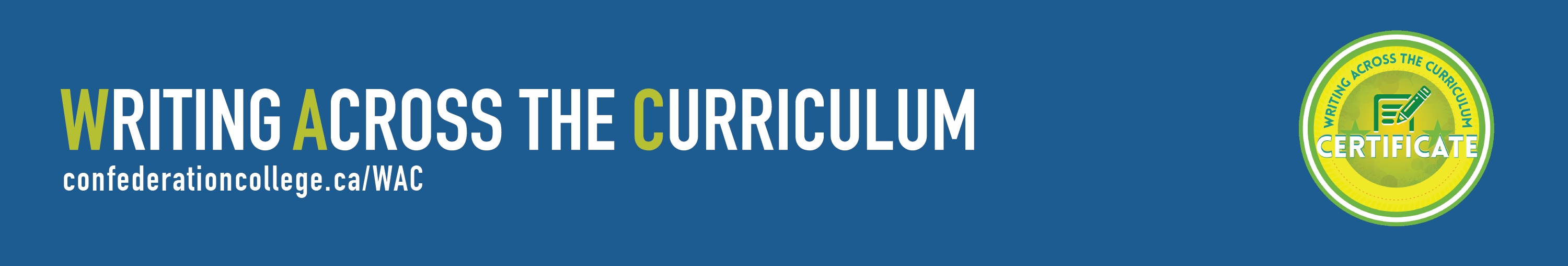 As students progress from beginner or novice to more advanced or expert writers in their disciplines, they will need less explicit guidance as they come to internalize the expectations or conventions of writing specific to their disciplines and professions.
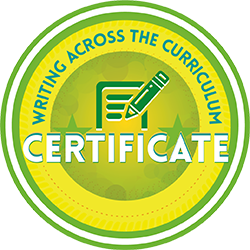 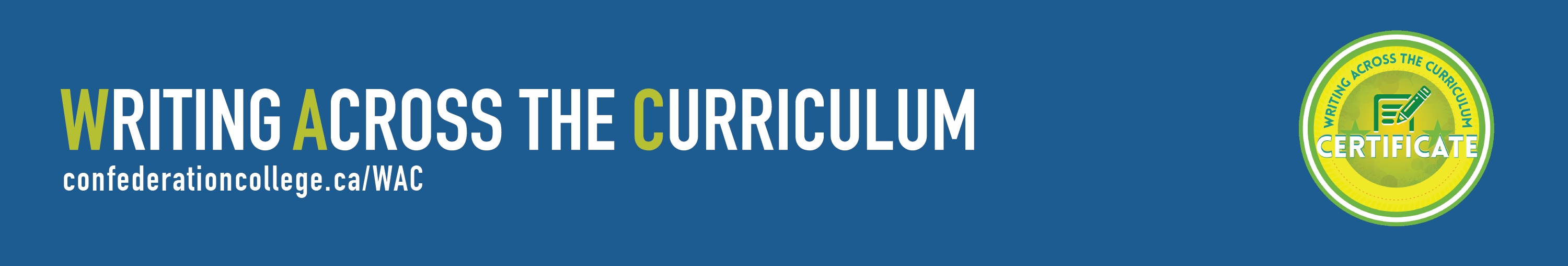 Assignment prompts like analyze, describe, argue, compare, summarize, and evaluate introduce different writing tasks.
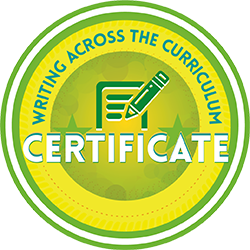 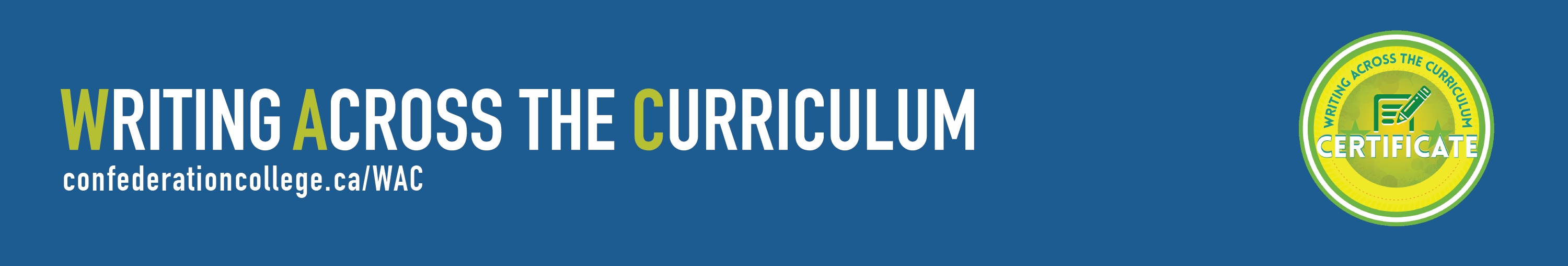 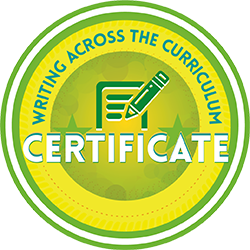 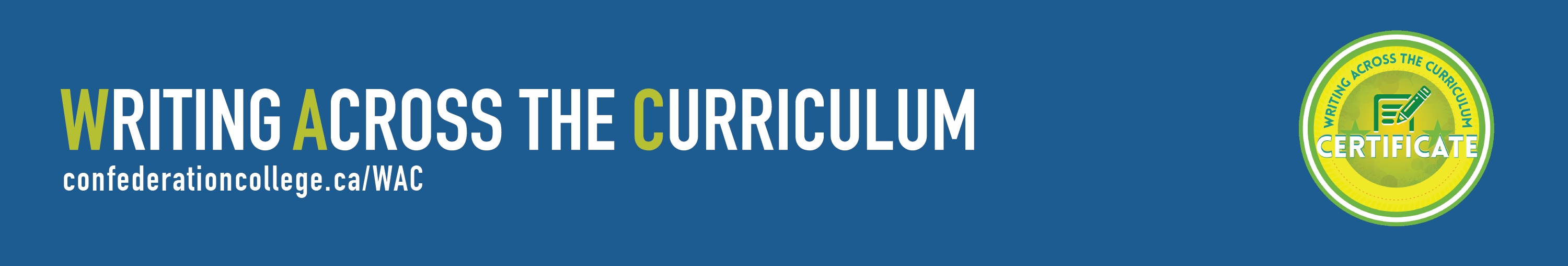 One great strategy to follow for effective assignment design is to “SCAFFOLD” complex activities. 

Scaffolding refers to any kind of support in which an expert provides a framework that assimilates more difficult skills and concepts in order to allow the novice to focus on a specific skill or concept that might otherwise be difficult for them to access or understand.
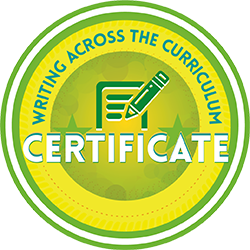 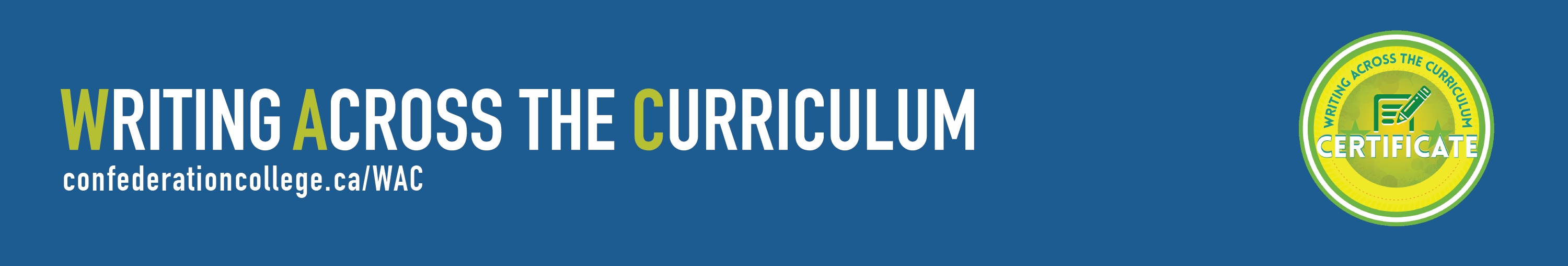 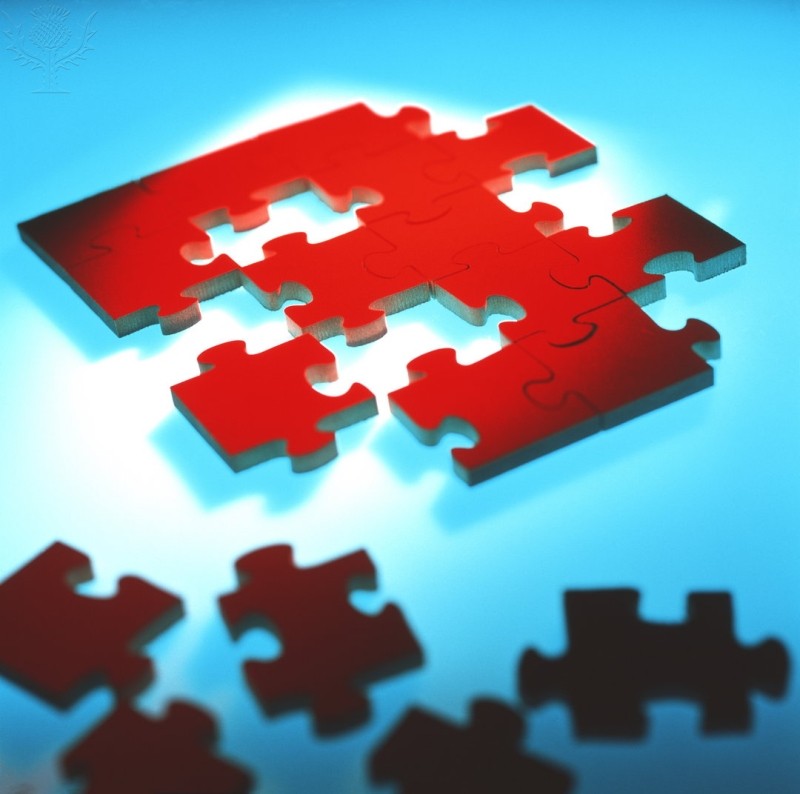 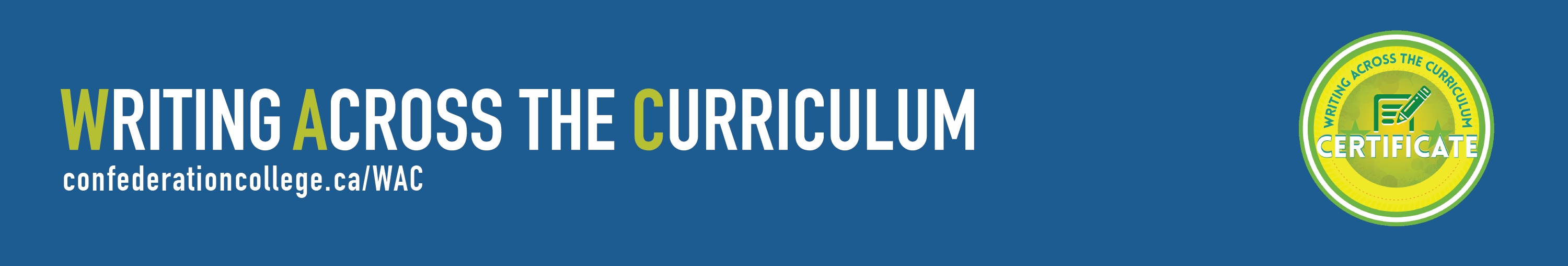 Examples
https://ctl.utsc.utoronto.ca/technology/sites/default/files/scaffolding.pdf
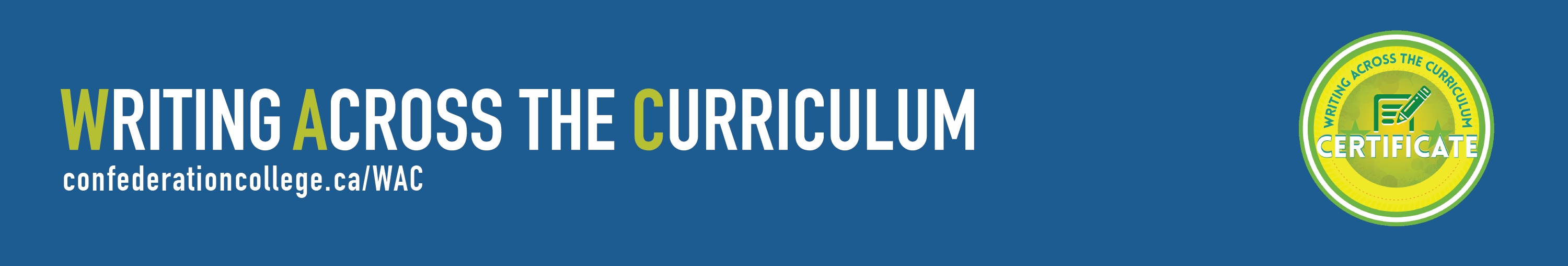 One effective method of scaffolding is to take a complex assignment, such as a literature review, lab report, or research essay and break it into smaller components.
 
Providing formative feedback on the earlier assignments will help students master each step in the process before proceeding further.
This type of scaffolding helps students get started on complex assignments early and ensures that they are on track throughout.
Examples
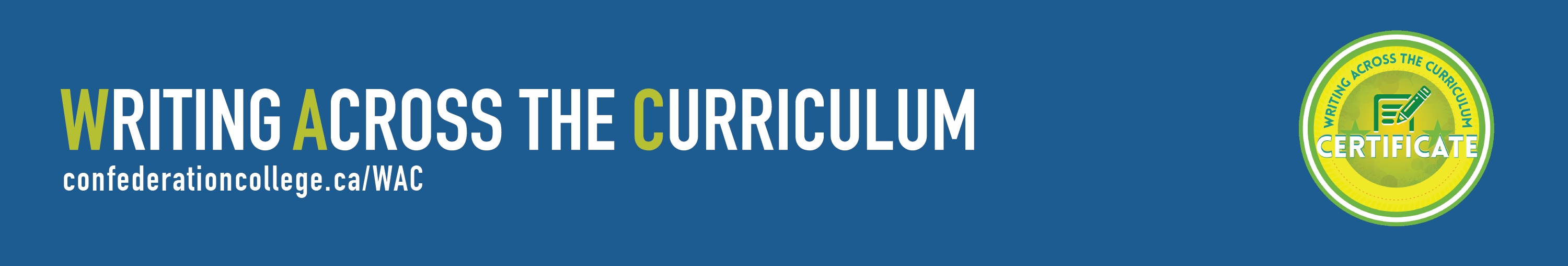 Brief commentary on scaffolding by University of Toronto instructor.
https://www.youtube.com/watch?v=uW_XM4Mk3Ik
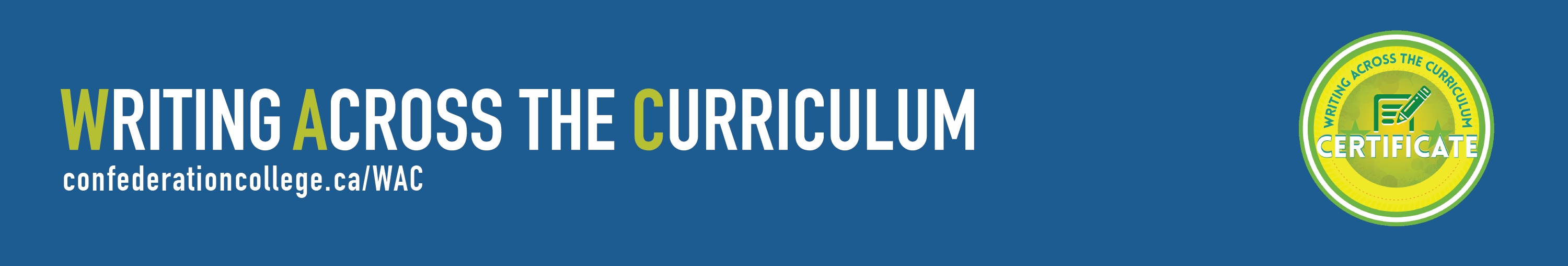 One additional benefit of incorporating scaffolded writing assignments is that early writing and early feedback may act as a plagiarism deterrent. Students who are engaged in the creation of their own ideas and the development of their own arguments may be less inclined to expropriate the ideas of other scholars or to recruit someone else to produce course work for them. 

As students become more proficient writers, they will need less explicit guidance and instruction.
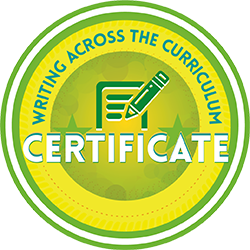 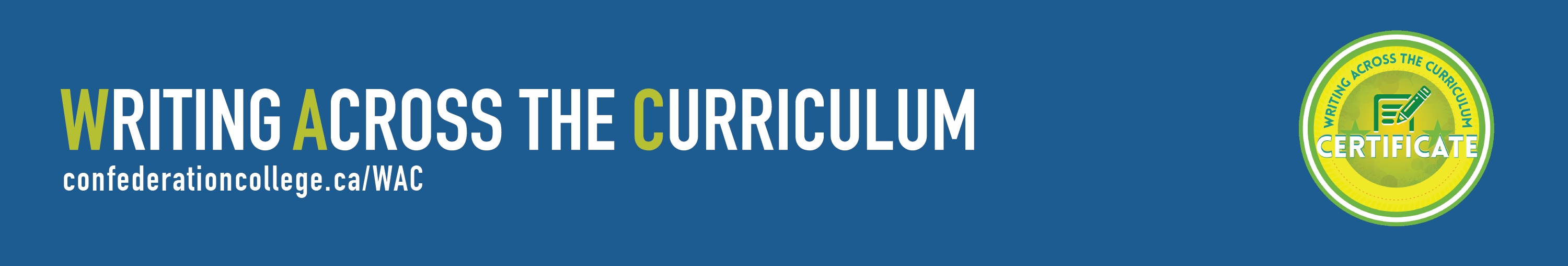 Strategies for Successful Scaffolding
Define clear learning objectives. 
Think about what assignments you would like students to complete and how the assignments will help students meet those learning objectives. 
Organize assignments in a way that culminates in your learning objectives. 
Be clear with students about the purpose of the assignment. 
Be clear with students about your expectations. 
Time assignments so students can see the connection between your lectures and the skills they need to complete assignments.
Be creative. There are many different ways to scaffold assignments to engage students and improve learning outcomes.
https://ctl.utsc.utoronto.ca/technology/sites/default/files/scaffolding.pdf
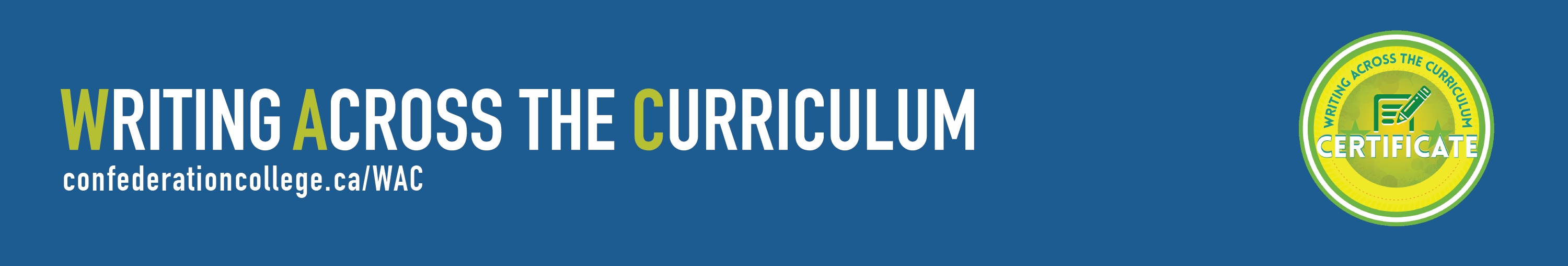 What scaffolded writing activities or assignments will work best in your course?
Unassessed writing activities: Free-writing and brainstorming activities can be used as short, informal activities in the classroom to stimulate class discussion about a reading for the day.
Low-stakes writing assignments: Have students answer a series of questions about their writing/report prior to engaging in critique or reading responses or journaling.
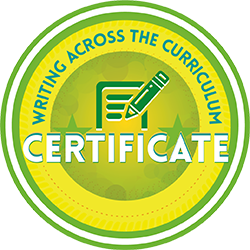 High-stakes writing assignments: Have students complete an analysis essay or explain a concept (conceptual statement) or create a proposal.
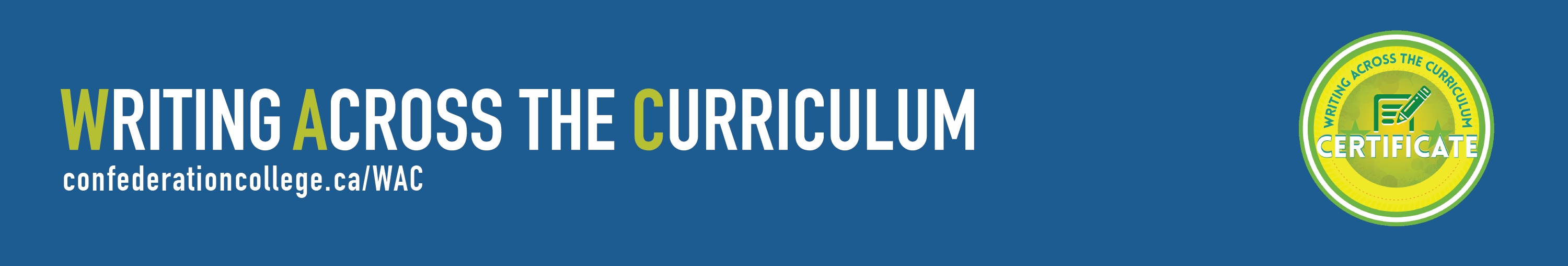 Scaffolding Writing Assignments Scaffolding can serve different purposes, depending on the level of ability of your students:
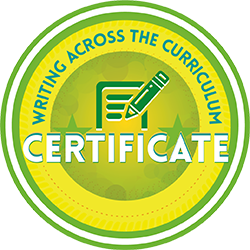 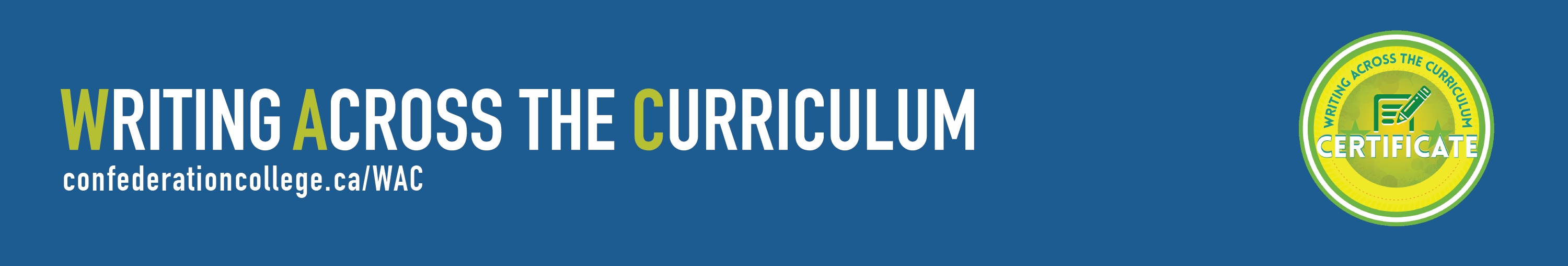 In the case of novice writers, focus on breaking the assignment down in a way that supports skill acquisition and development.
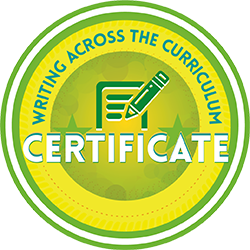 Examples
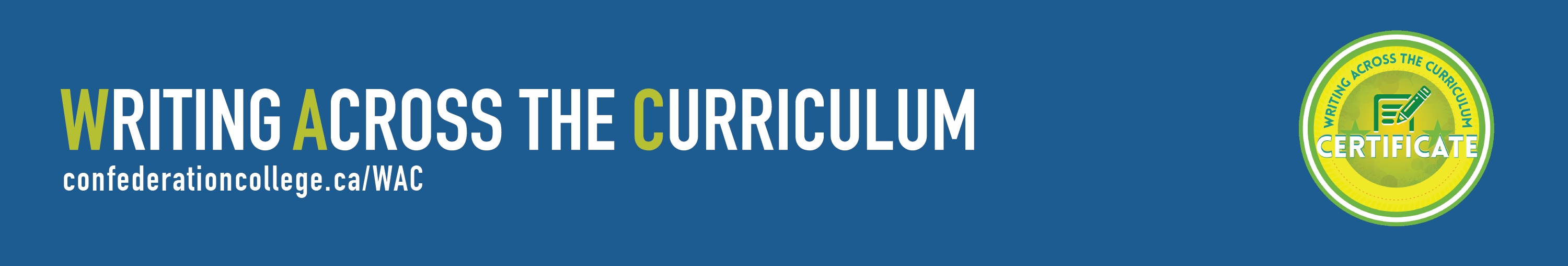 In the case of more advanced writers, focus on breaking down the assignment in a way that gives students the space and time to develop and edit their writing.
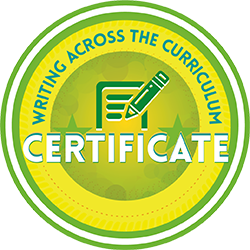 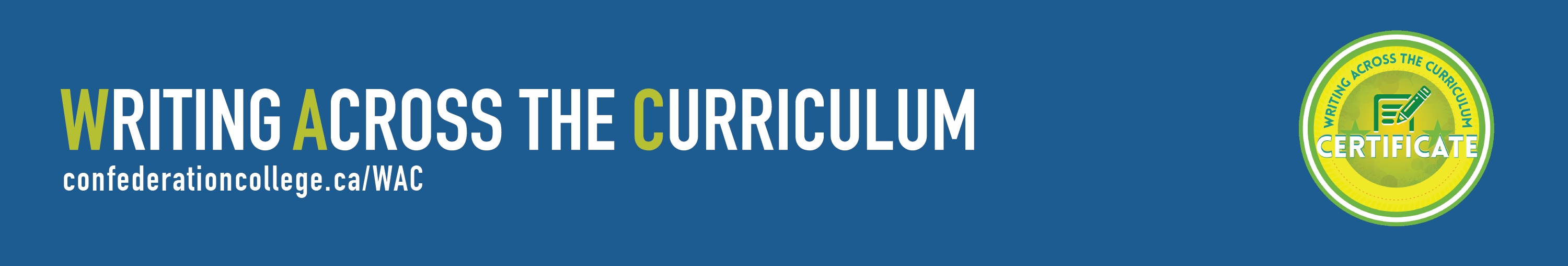 Time-saving Tips! (for Scaffolding Assignments)
Take advantage of technology. Blackboard can help you assess/manage assignments.

If students are submitting drafts, give most of your feedback early on, so students can benefit from it, and produce better assignments. Then, for final drafts, simply assign grades.

Give only pass/fail grades for the smaller, less consequential steps. This can be done very quickly through Blackboard and will leave time for marking the larger pieces. 

Focus feedback on your specific learning objectives. For example, if your goal is to develop students’ skills at critical thinking, don’t waste time correcting grammar - focus on content and how well the student is meeting your expectations. 

Stagger assignments. Give students a choice of which assignments they can do, with different deadlines. This will stagger marking duties over the semester.

Build learning communities or peer groups. Having students give feedback to their peers throughout the process has been shown to improve student learning and transference of skills. Caution: While peer evaluation is a very effective strategy, having any of the marks dependent on that evaluation can be problem
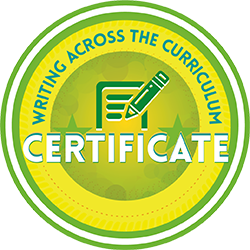 https://ctl.utsc.utoronto.ca/technology/sites/default/files/scaffolding.pdf
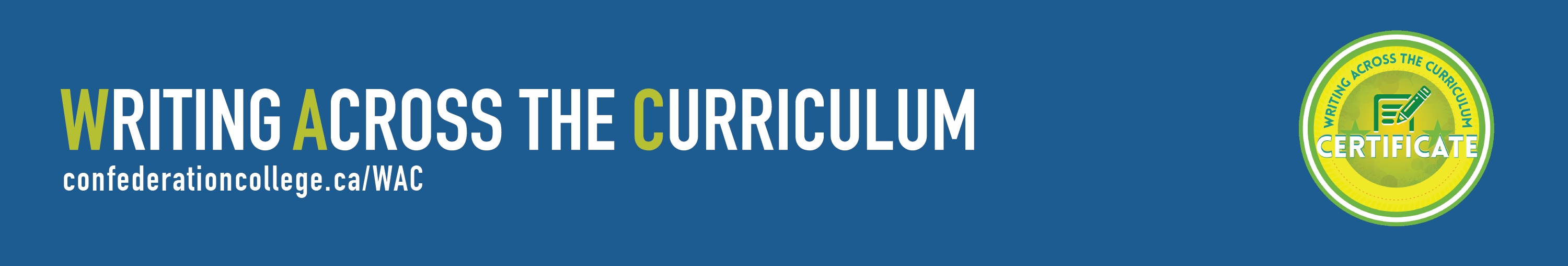 Troubleshooting Scaffolding
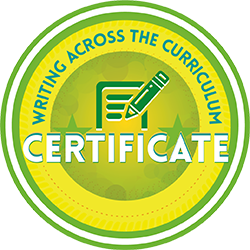 https://ctl.utsc.utoronto.ca/technology/sites/default/files/scaffolding.pdf
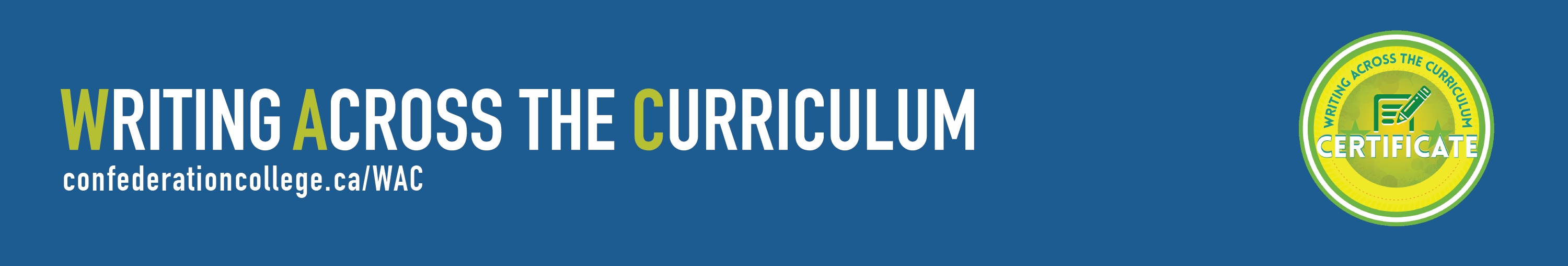 Troubleshooting Scaffolding
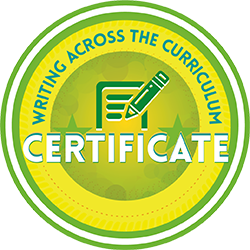 https://ctl.utsc.utoronto.ca/technology/sites/default/files/scaffolding.pdf
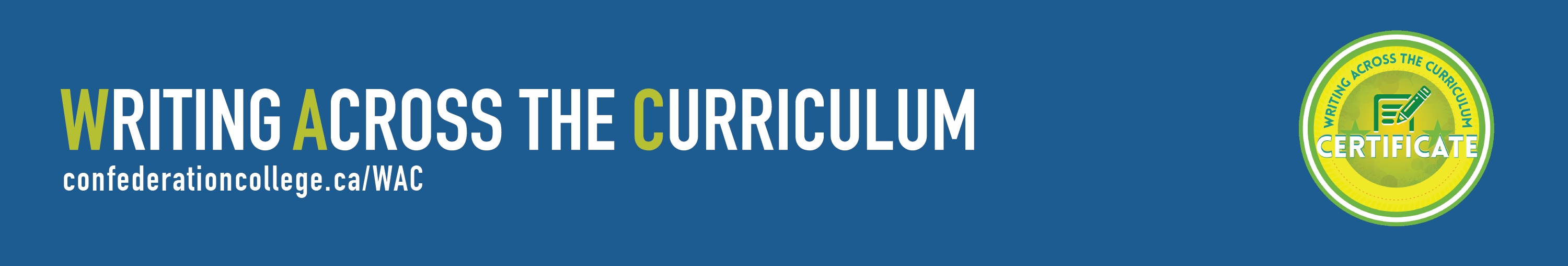 Troubleshooting Scaffolding
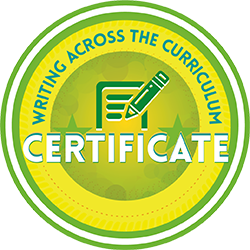 https://ctl.utsc.utoronto.ca/technology/sites/default/files/scaffolding.pdf
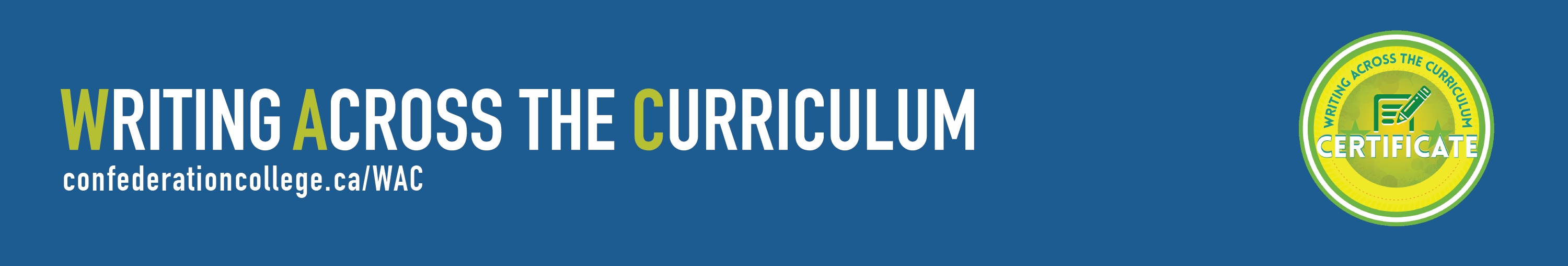 Troubleshooting Scaffolding
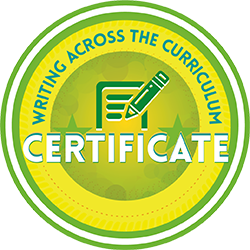 https://ctl.utsc.utoronto.ca/technology/sites/default/files/scaffolding.pdf
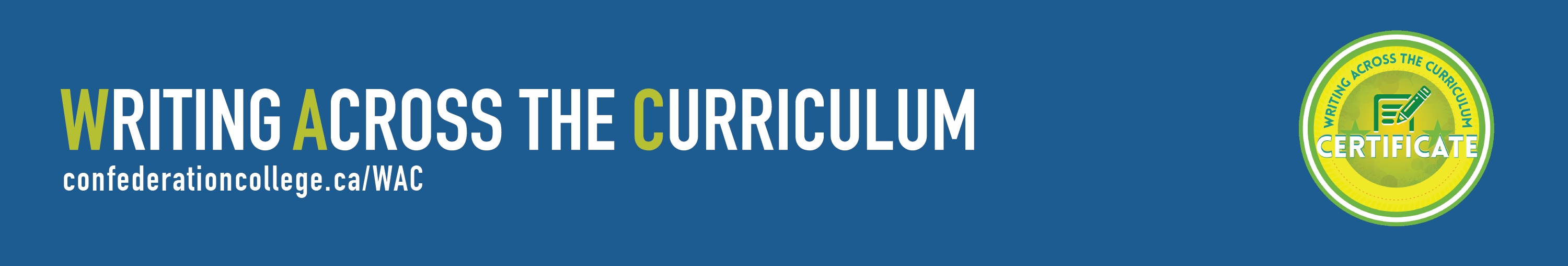 Troubleshooting Scaffolding
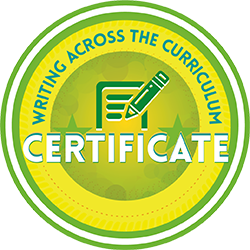 https://ctl.utsc.utoronto.ca/technology/sites/default/files/scaffolding.pdf
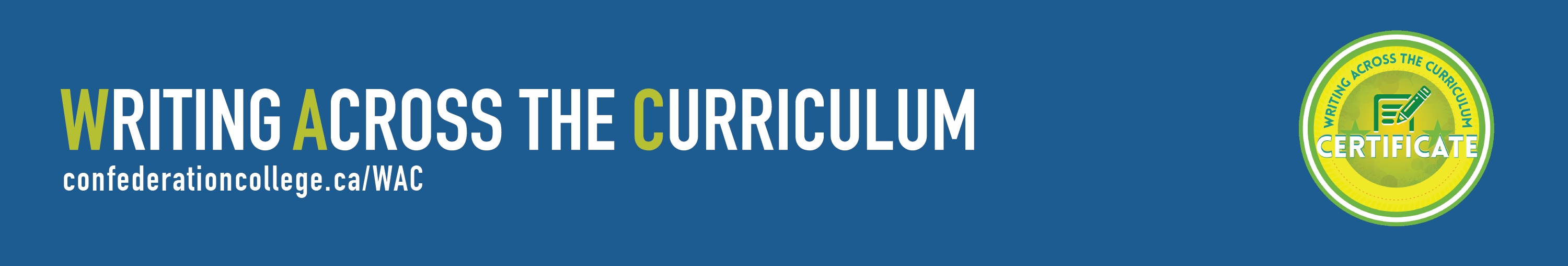 Troubleshooting Scaffolding
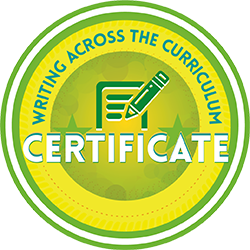 https://ctl.utsc.utoronto.ca/technology/sites/default/files/scaffolding.pdf